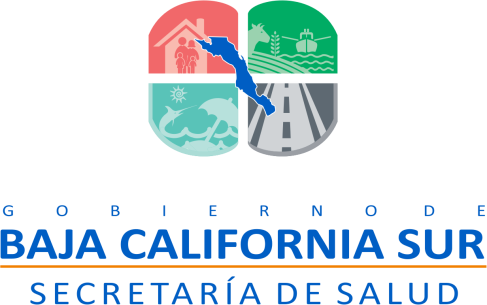 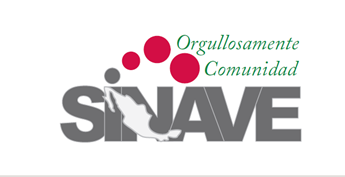 B.C.S.  PANORAMA EPIDEMIOLOGICO 2016
MORBILIDAD GENERAL, INFLUENZA, DENGUE, SEMANA EPIDEMIOLOGICA  # 26             AÑO 2016
FUENTE: PLATAFORMA SINAVE. SUIVE WINDOWS. SSA
CORTE DE INFORMACION AL 02 - 07 -2016   
DEPARTAMENTO DE VIGILANCIA EPIDEMIOLOGICA
RESPONSABLE: DR. MAURICIO E. BERNAL HERNANDEZ
APOYO TECNICO: ING. ERNESTO NAVARRO HIGUERA
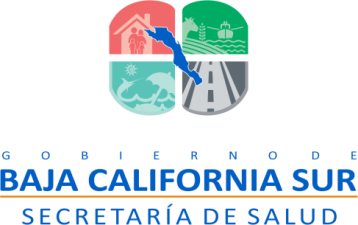 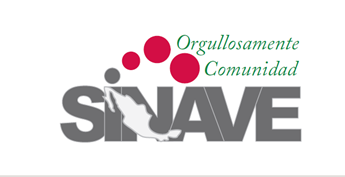 MORBILIDAD GENERAL
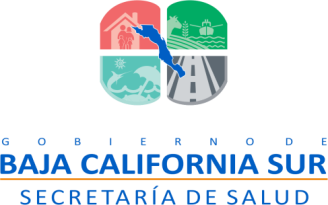 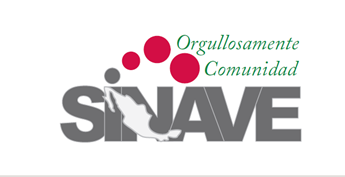 BCS INCIDENCIA DE INFLUENZA 2016
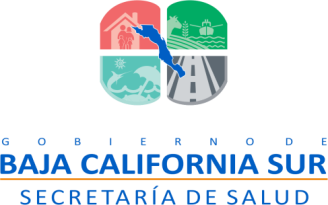 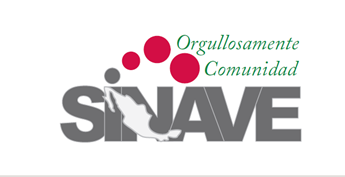 BCS. INFLUENZA 2016
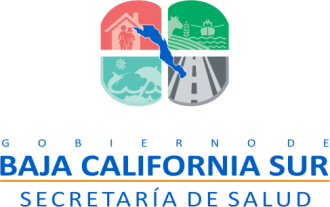 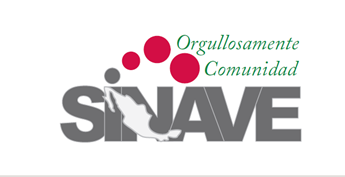 BCS. INFLUENZA 2016
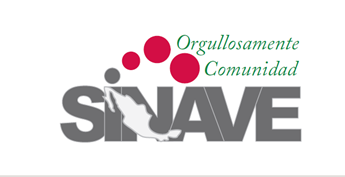 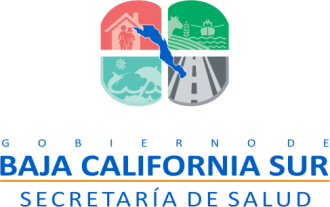 DENGUE 2016
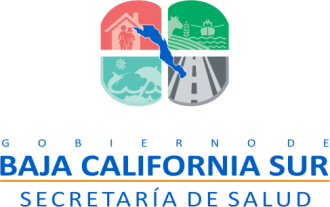 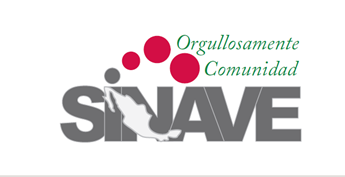 DENGUE 2016